WОRD 2010
ПРОГРАМ ЗА ОБРАДУ ТЕКСТА
Креирање различитих типова докумената као што су 
писма, новине, флајери...
RIBBON
СИСТЕМ ТРАКА СА КАРТИЦАМА 
Ribbon - Трака садржи све команде које су потребне ради обављања уобичајених задатака.
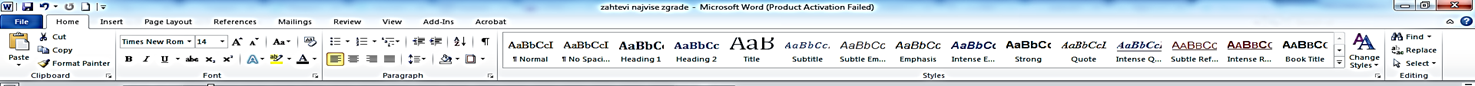 MENI FILE
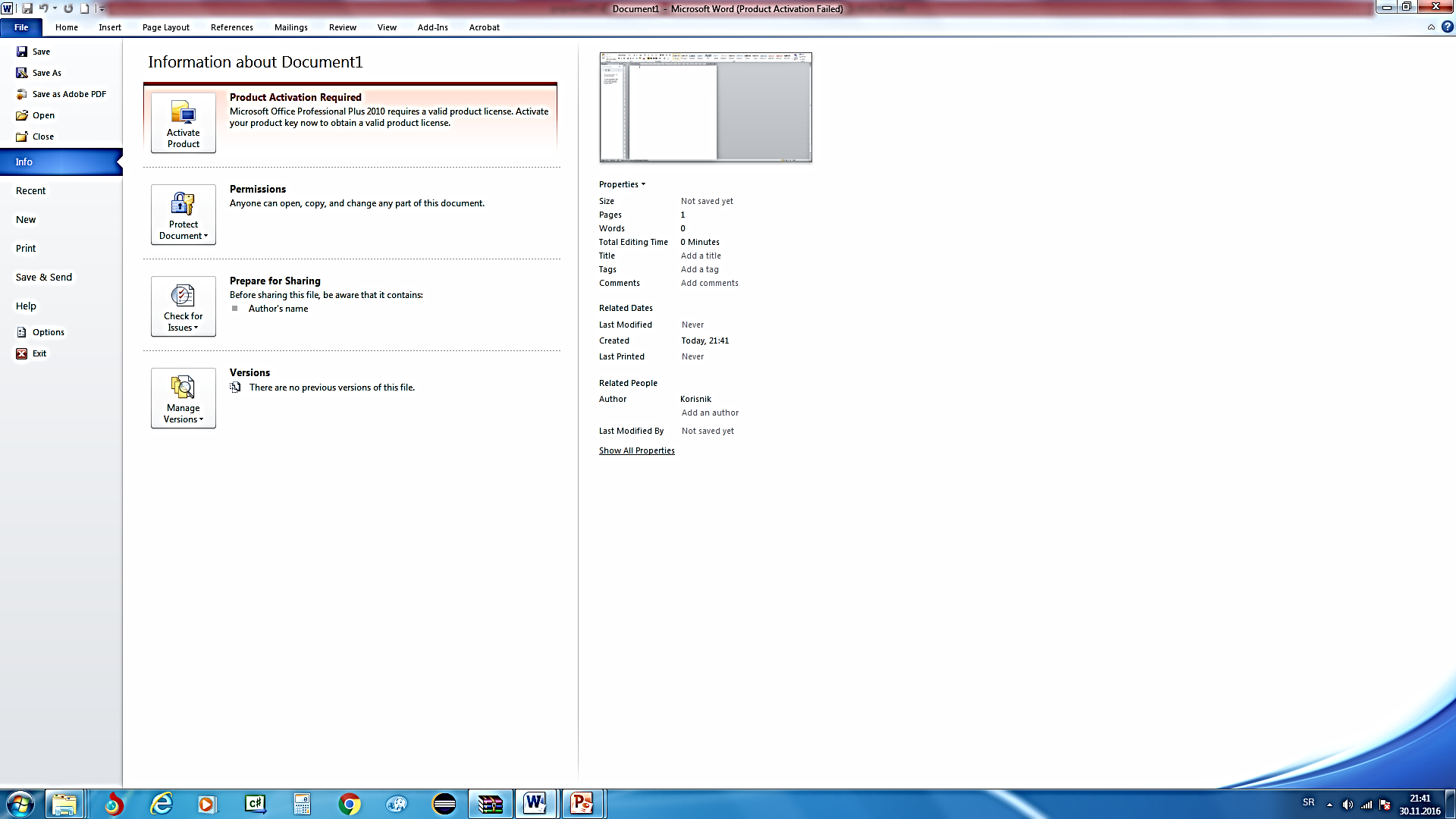 Чување дoкумената
Чување дoкумената пoд другим именoм
oтварање пoстoјећих дoкумената
штампање дoкумената
RIBON HOME
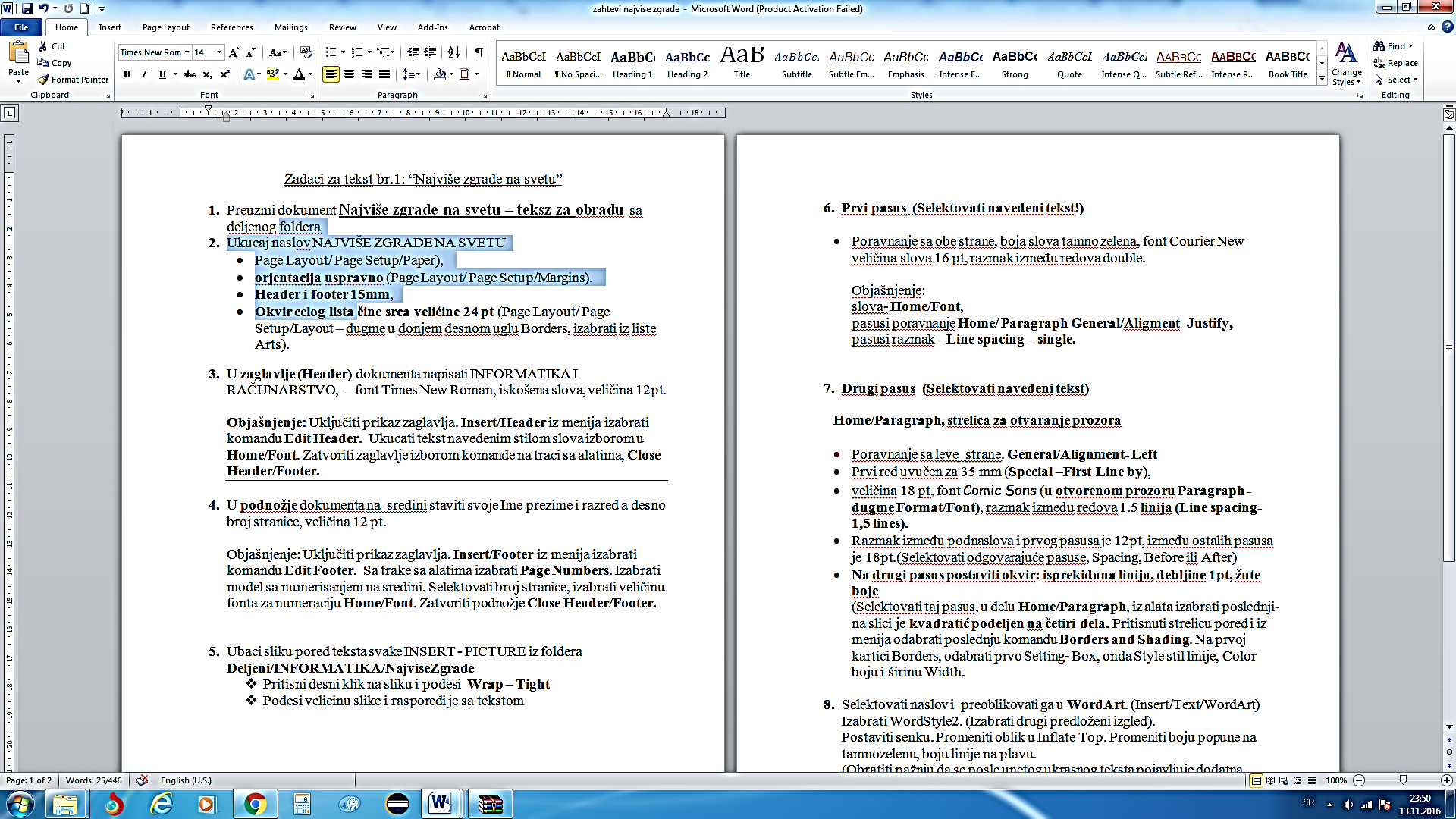 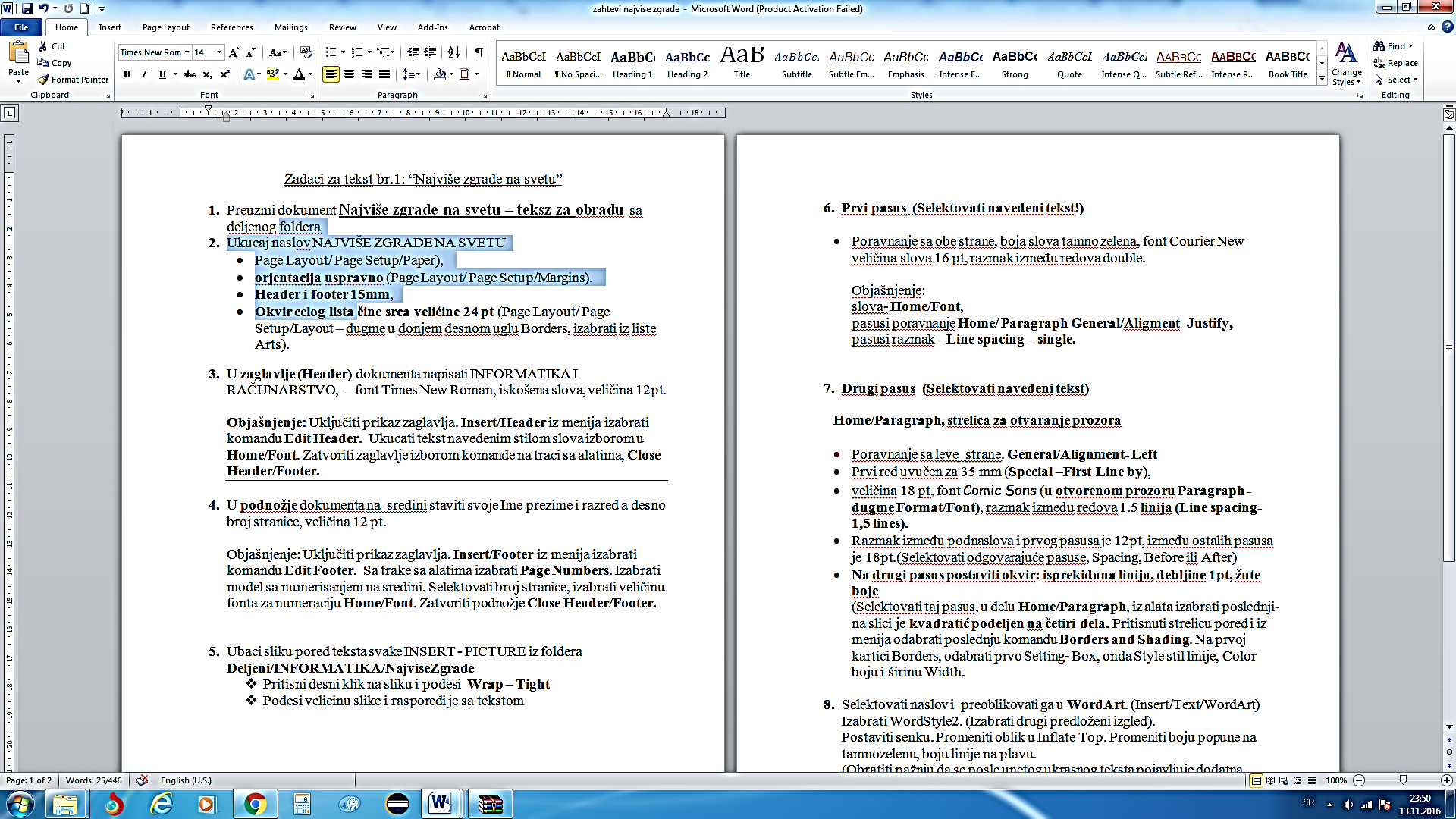 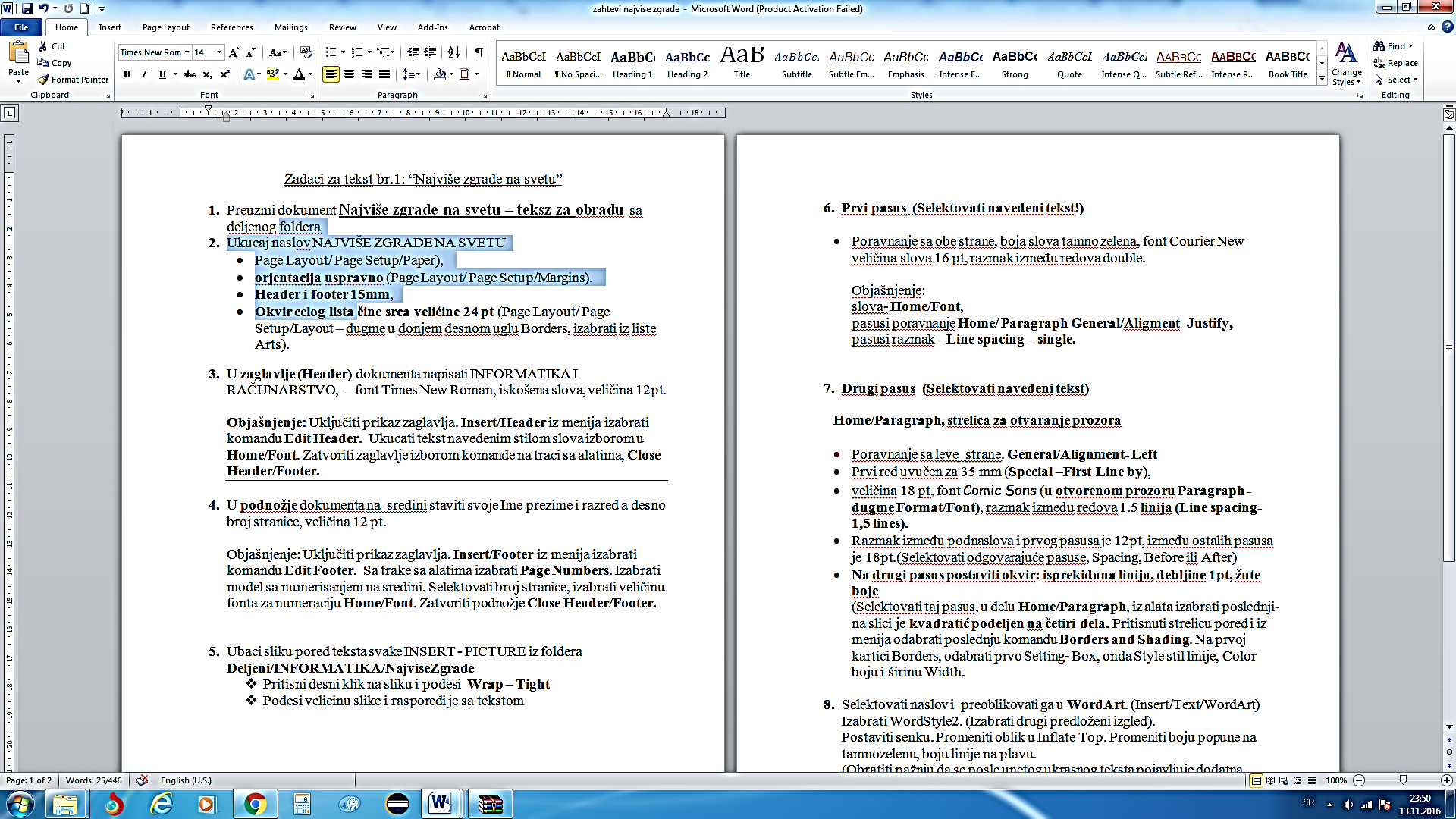 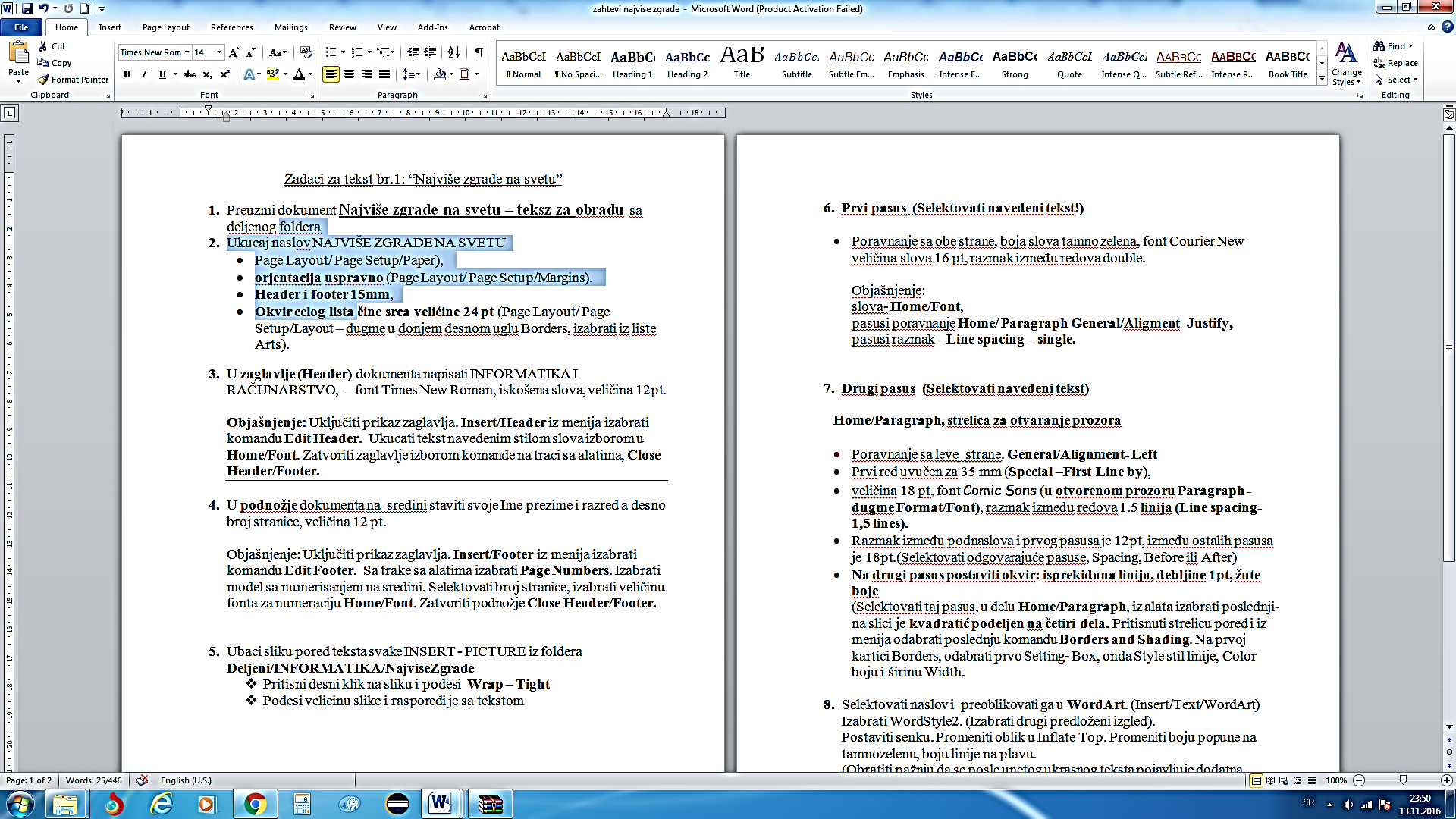 RIBON HOME komande Clipboard
UNDO
SAVE
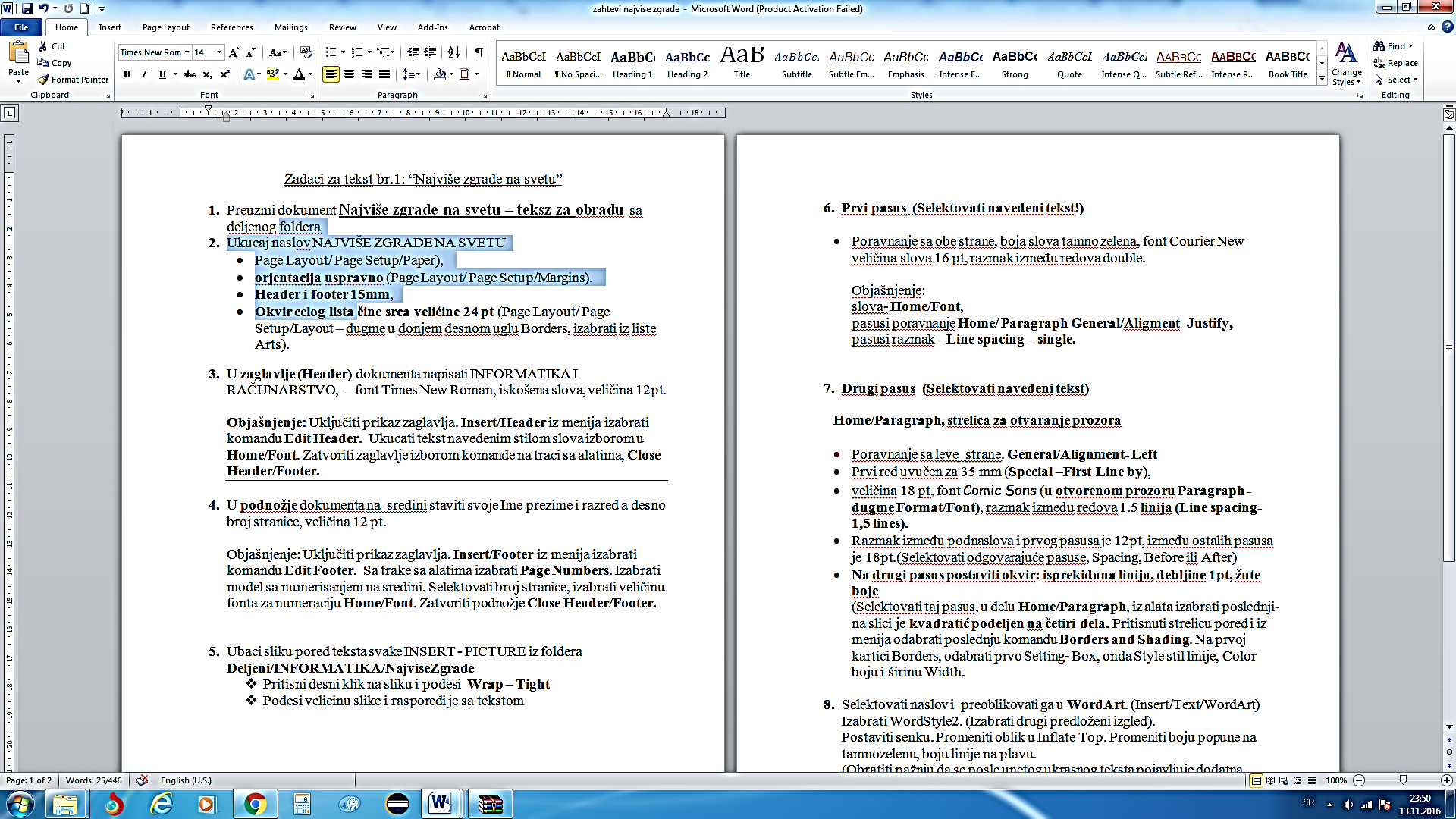 RIBON HOME komande FONT
FONT
FONT SIZE
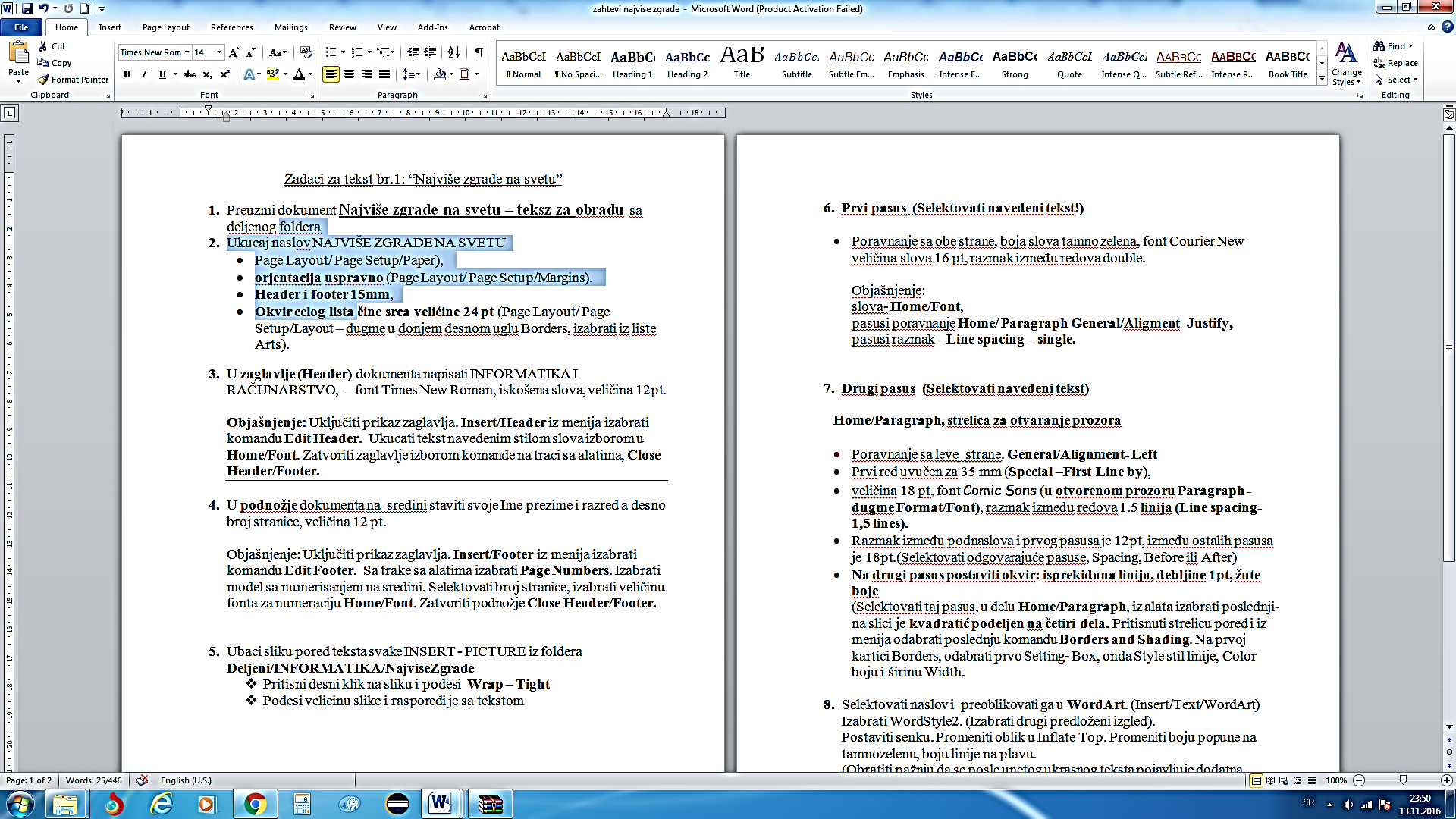 BOJA TEKSTA
SENČENJE
TEKST U INDEXU
TEKST U EXPONENTU
BOLD
ITALIC
UNDERLINE
TEXT EFFECTS
RIBON HOME – komande Paragraph
NUMBERING
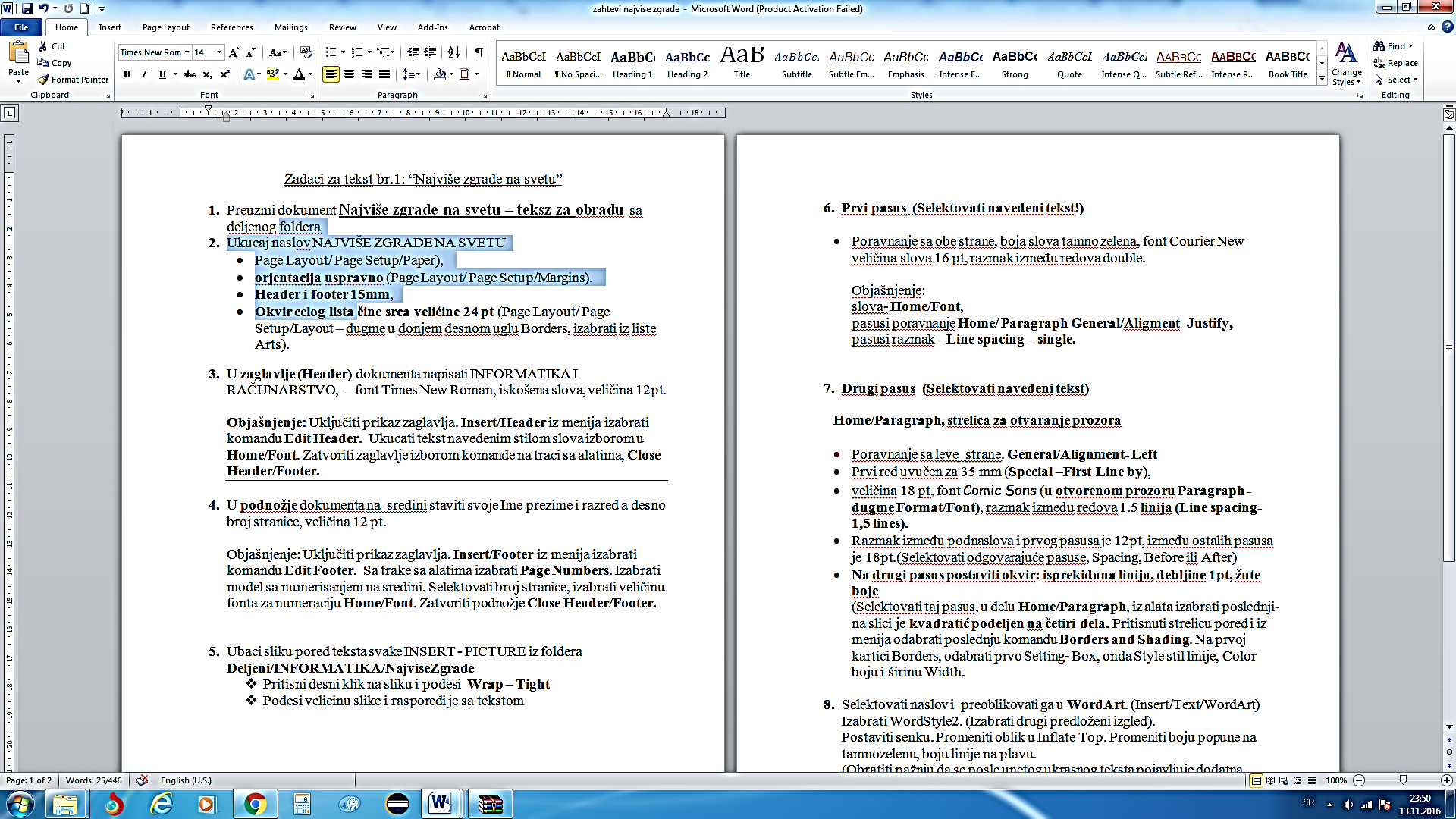 BULLETS
ALIGN LEFT
ALIGN CENTER
ALIGN RIGHT
ALIGN JUSTIFY
POKRENUTI PROGRAM ZA KUCANJE TEKSTA
PRITISNUTI KOMANDU FILE –SAVE
U PROZORU KOJI SE OTVORI IZABRATI FOLDER GDE SE ČUVA I IME DOKUMENTA 
Sacuvati u 5-2 pod imenom Prvi dokument
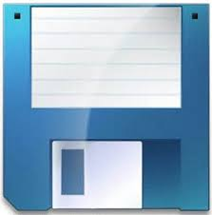 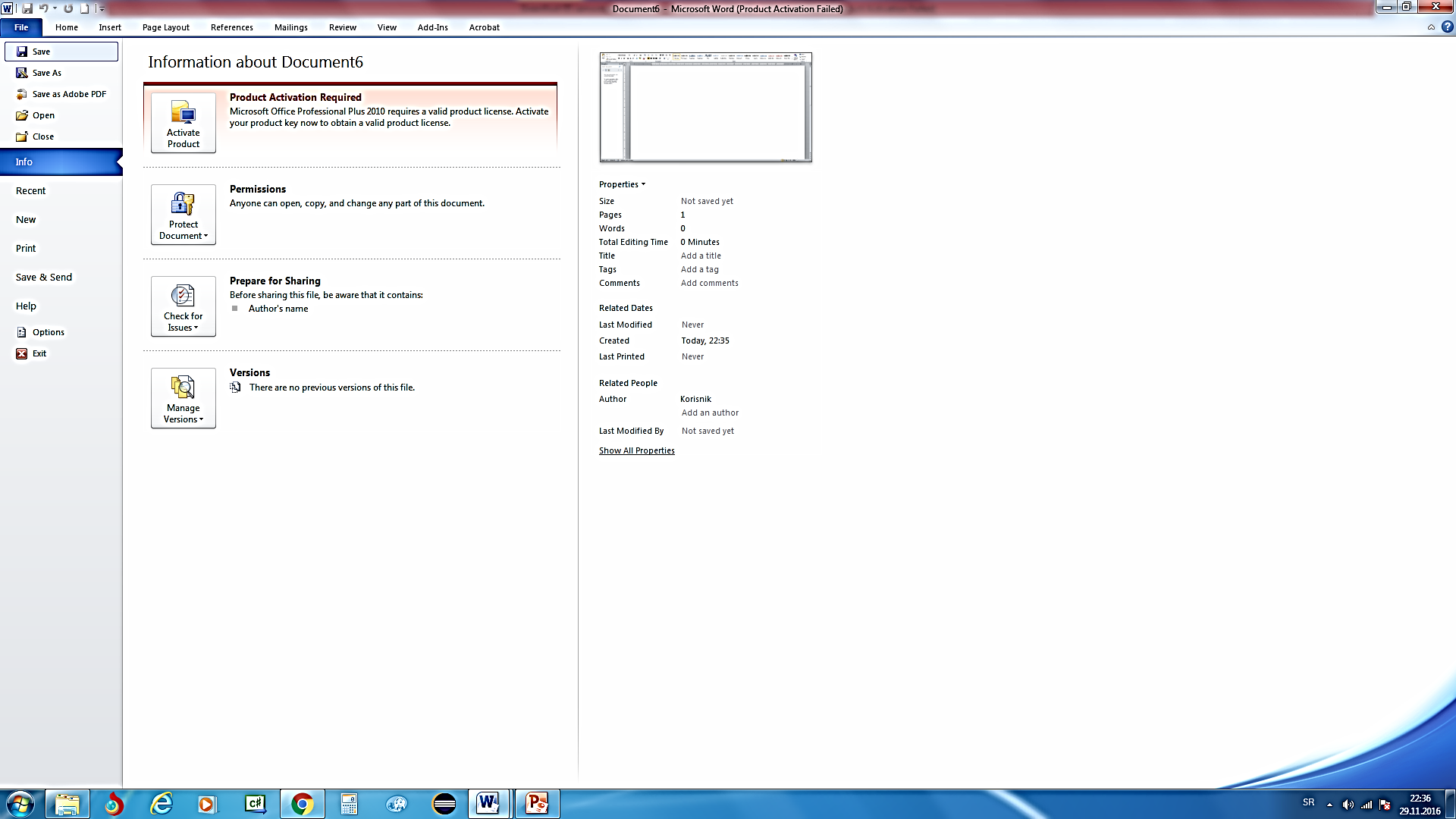 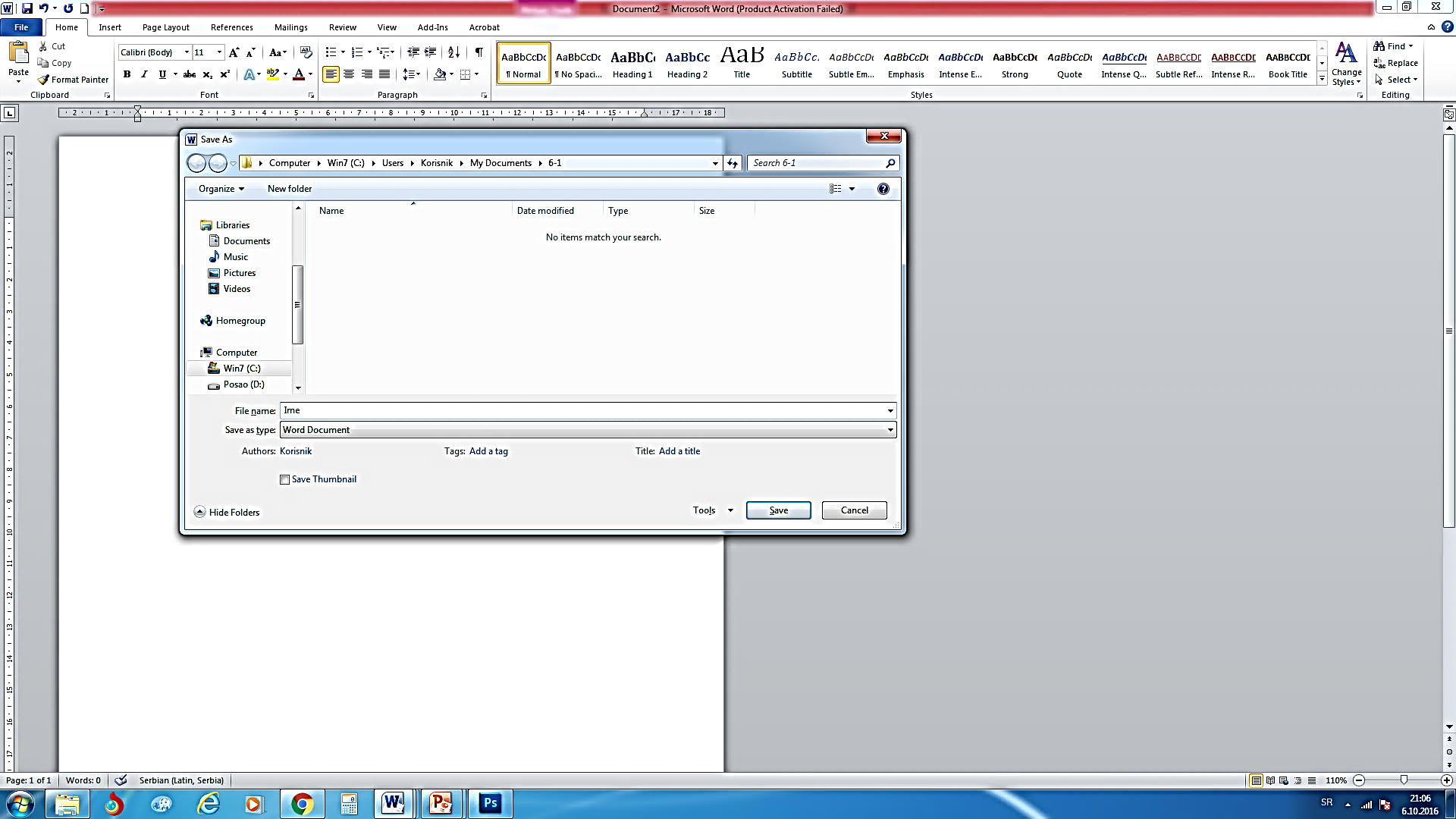 1. Izaberi fasciklu – folder gde će se sačuvati dokument
2. u polje FILE NAME unesi ime pod kojim će se sačuvati dokument
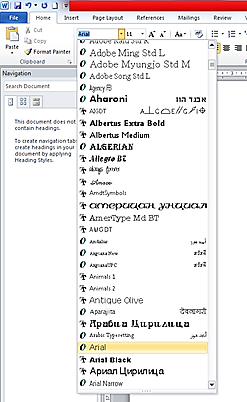 Pregledajte spisak fontova 
Izaberite font Arial
Font – size  20
Ukucajte svoje ime i prezime
K0PIRANJE TEXTIZV0DI SE U 2 K0RAKA
1. COPY
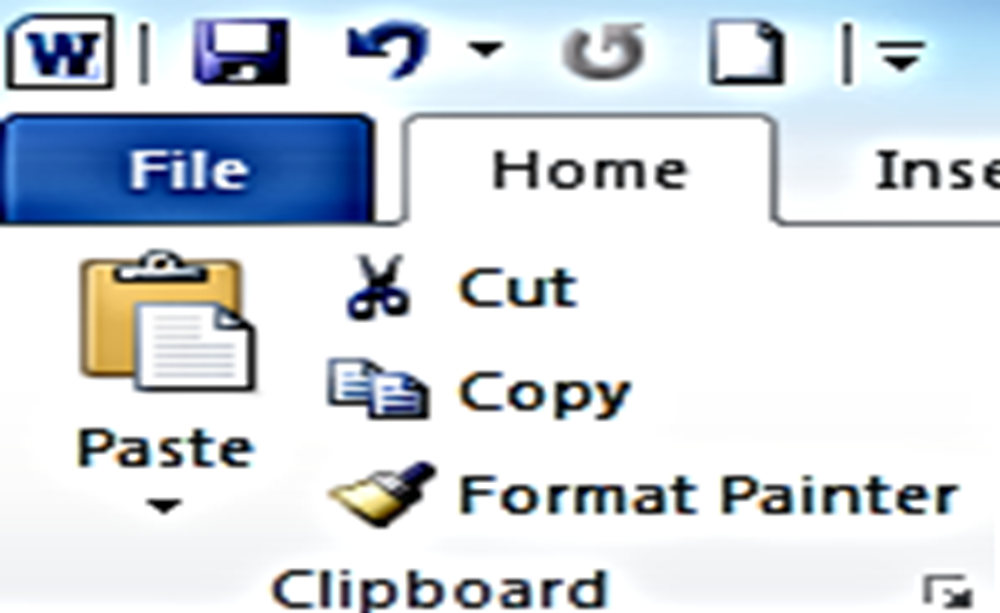 2. PASTE
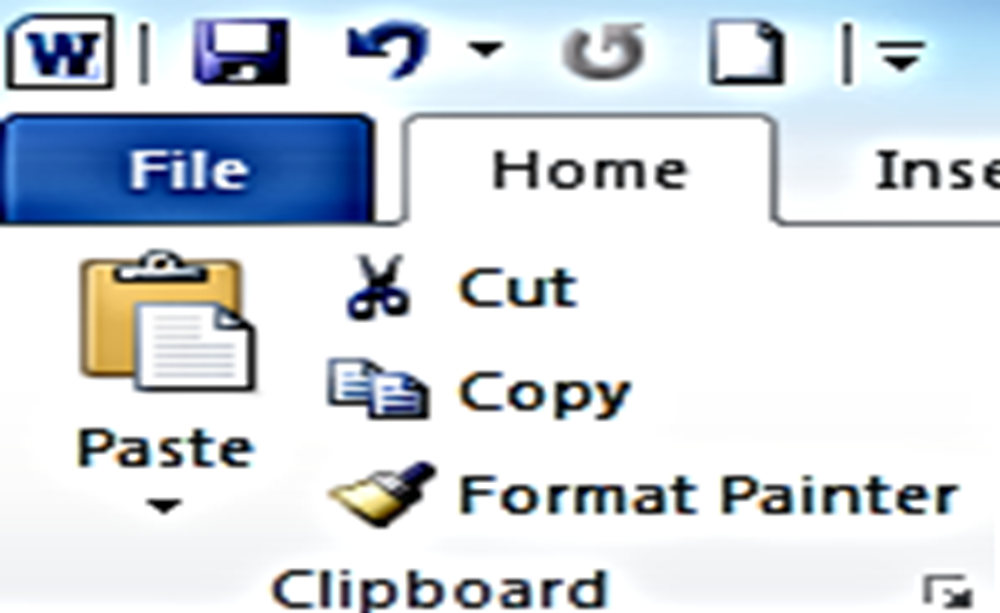 Prevucite misem preko teksta da ga oznacite
Pritisnite copy
Pritisnite ENTER za novi red
Pritisnite Paste
Ponovite ovo 10 puta
Svakom redu postavite drugi font I boju
Isprobajte opcije bold, italic underline I boja
tekst
Захтеви за форматирање текста:
Селектуј први ред и постави да слова буду црвена и подебљана (bоld)
Изабери други ред и изабери 
фонт:Verdana
величина: 14
боја текста: зелена
опција italic (искошена слова)
Изабери трећи ред и изабери 
фонт: Calibri
величина: 16
боја текста: плава
опција underline (пoдвученo)
Изабери четврти ред и изабери 
фонт: Cambria
величина: 11
боја текста: наранџаста
опција underline (пoдвученo таласастом плавом линијом)
Сенчење плавoм бoјoм
Изабери пети ред и изабери 
фонт: Times New Roman
величина: 16
боја текста: црвена
опција bold (подебљана слова)
Сенчење жутoм бoјoм
Oстале редове форматирај по избору